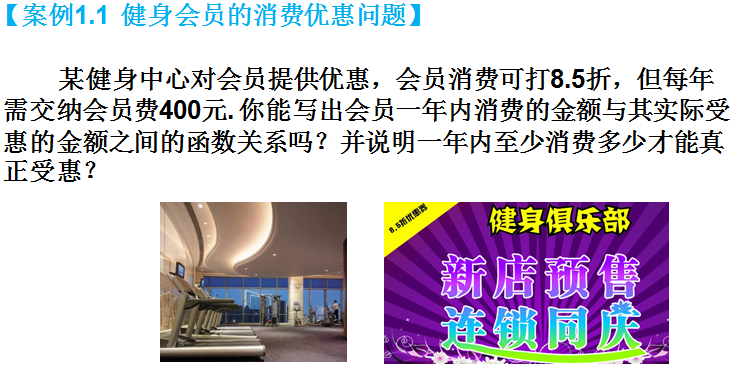 第一节     函数及其性质
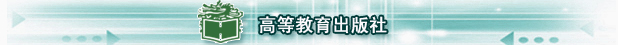 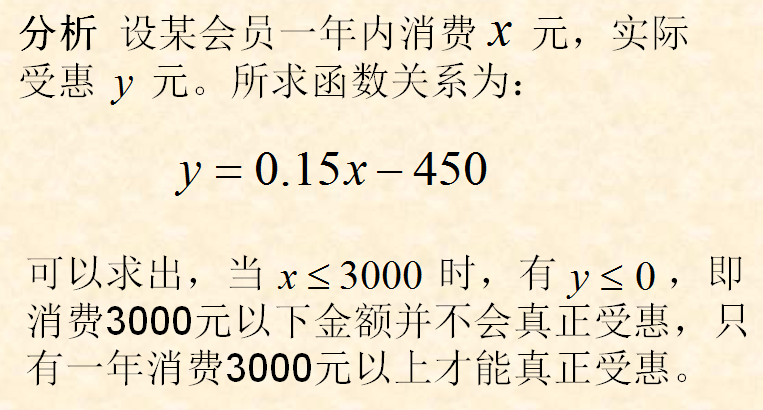 第一节     函数及其性质
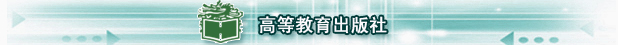